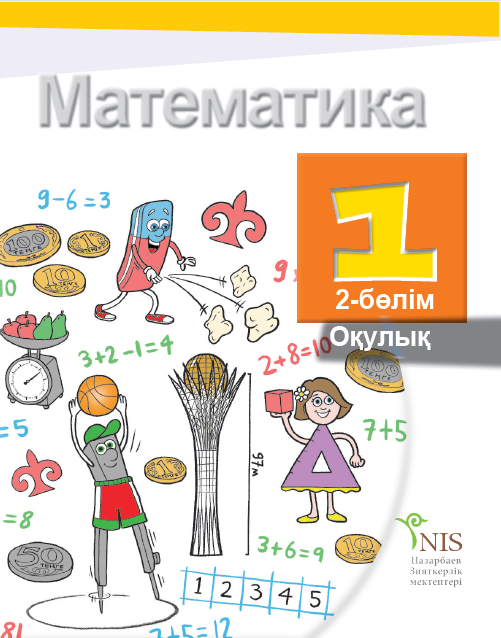 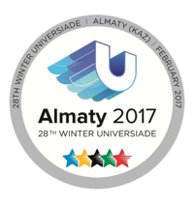 Психологиялық дайындық
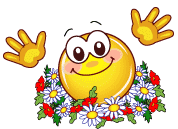 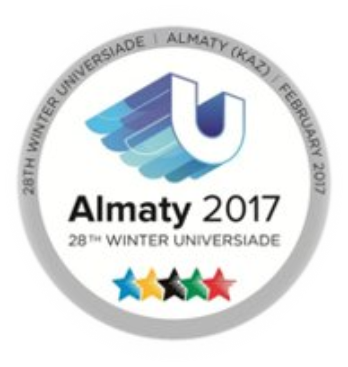 Миға шабуыл
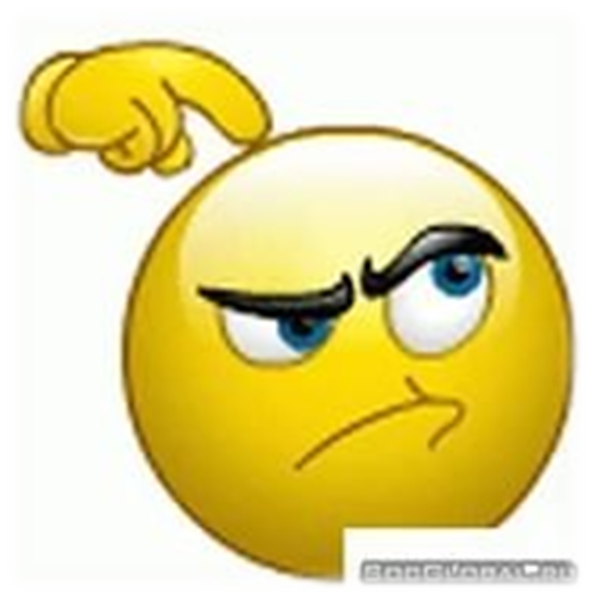 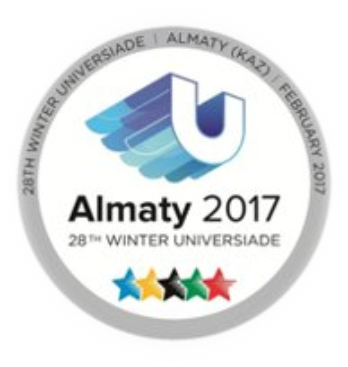 Сабақтың тақырыбы:
Тура және тура емес теңдіктер
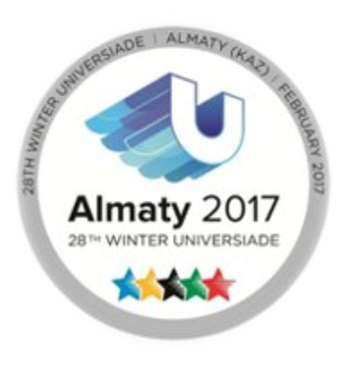 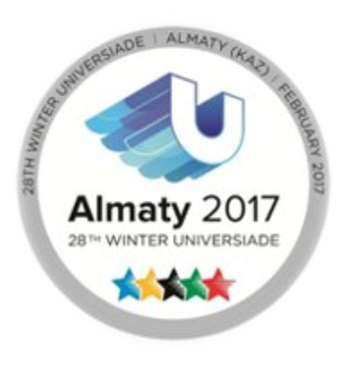 Мақсаты:
Қосу және азайту амалдарымен берілген санды өрнектерді салыстыру; сандар, шамалар, санды өрнектер арасындағы қатынасты анықтау дағдысын дамыту. Салыстыру нәтижесін арнайы белгілер арқылы белгілеуді үйрену, есептеу дағдысын, сыни тұрғыдан ойлау қабілеттерін дамыту.
Оқулықпен жұмыс
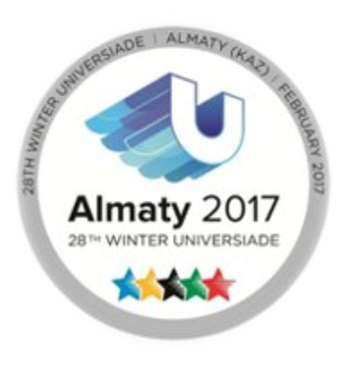 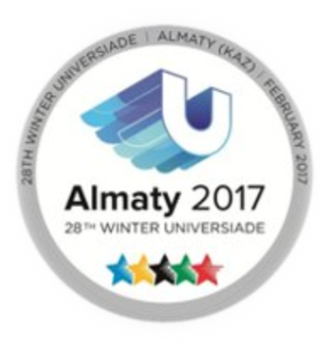 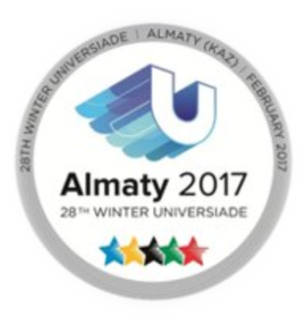 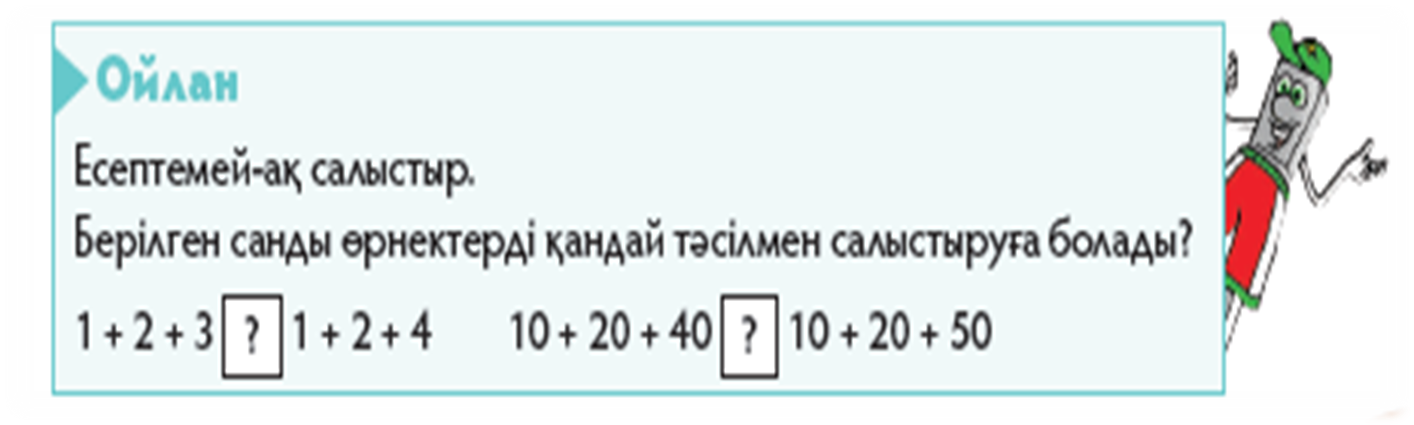 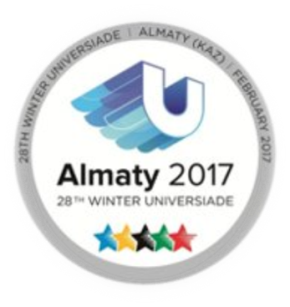 Сергіту сәті
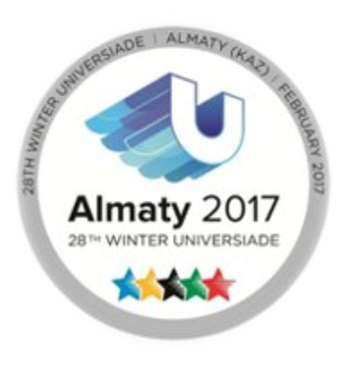 Дәптермен жұмыс
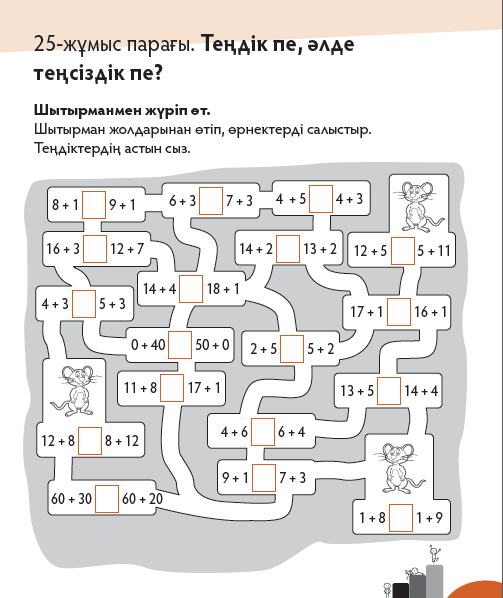 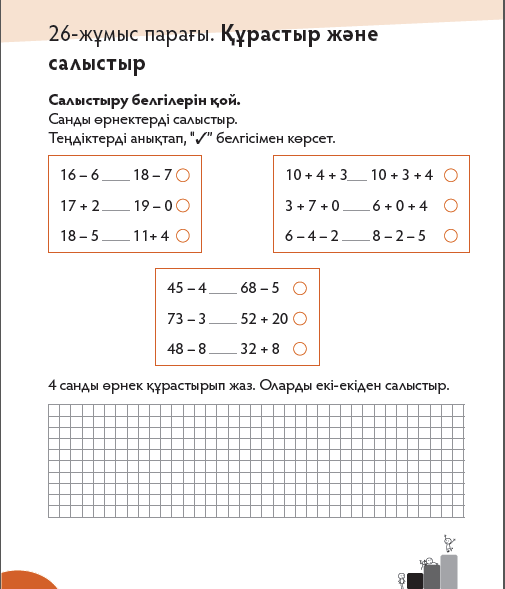 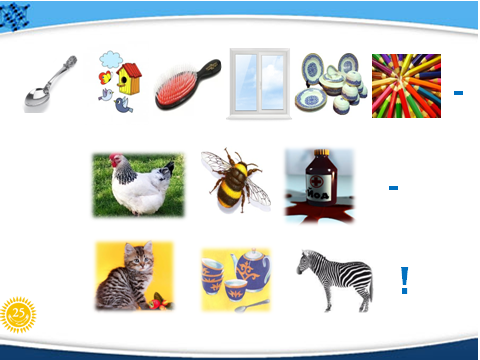 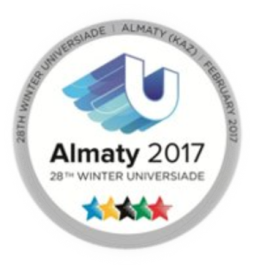 Кері байланыс
«Еркін микрофон» әдісі
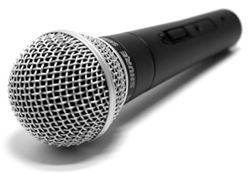 Бағалау
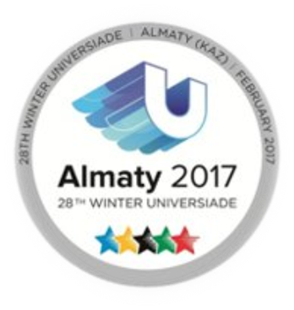